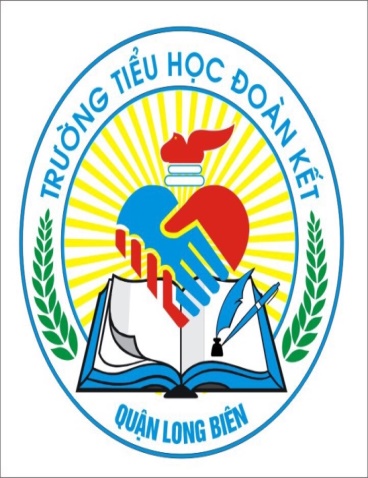 PHÒNG GIÁO DỤC VÀ ĐÀO TẠO QUẬN LONG BIÊN
TRƯỜNG TIỂU HỌC ĐOÀN KẾT
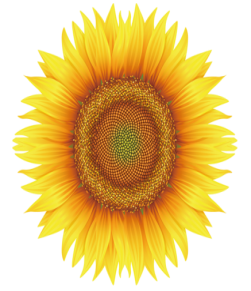 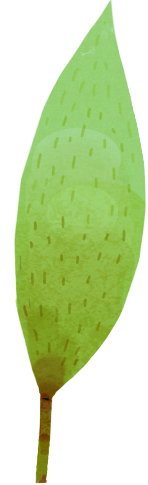 MÔN: TOÁN LỚP 2
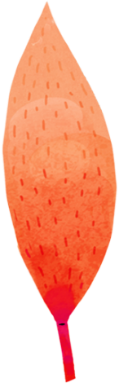 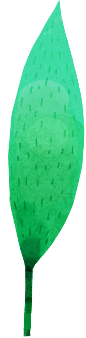 Giáo viên: Nguyễn Thị Ánh Hồng
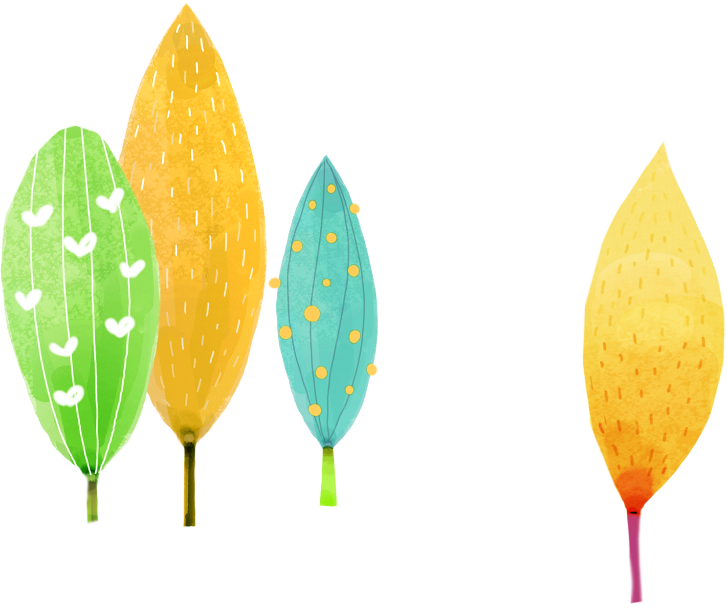 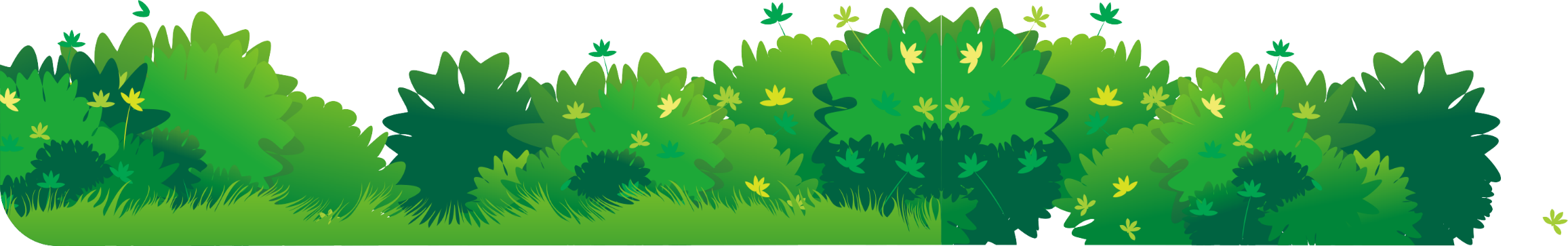 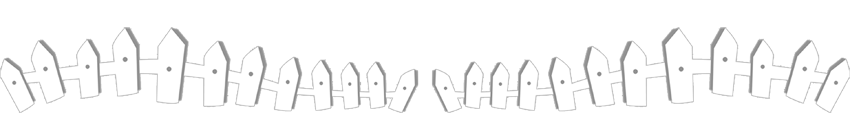 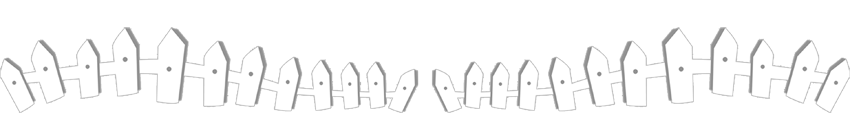 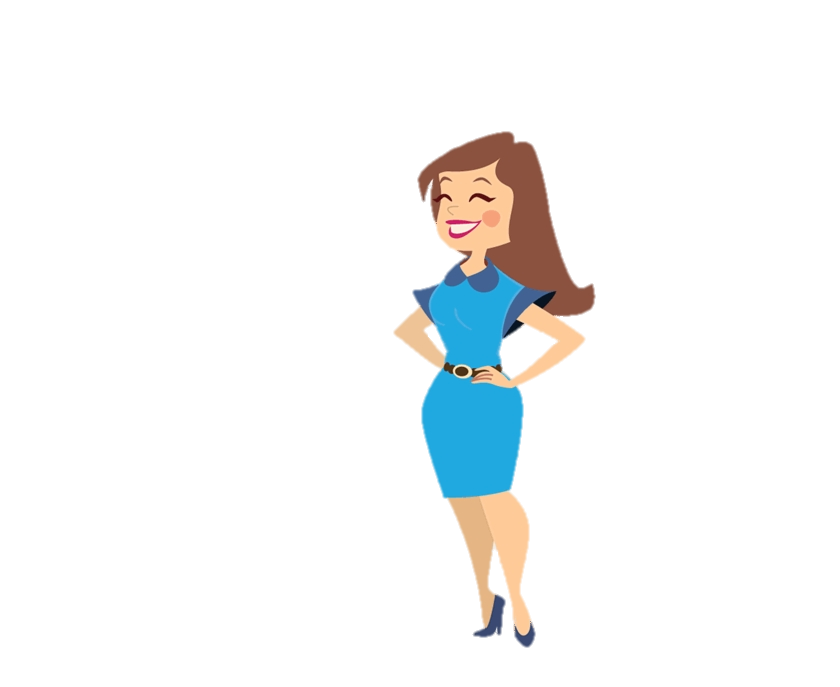 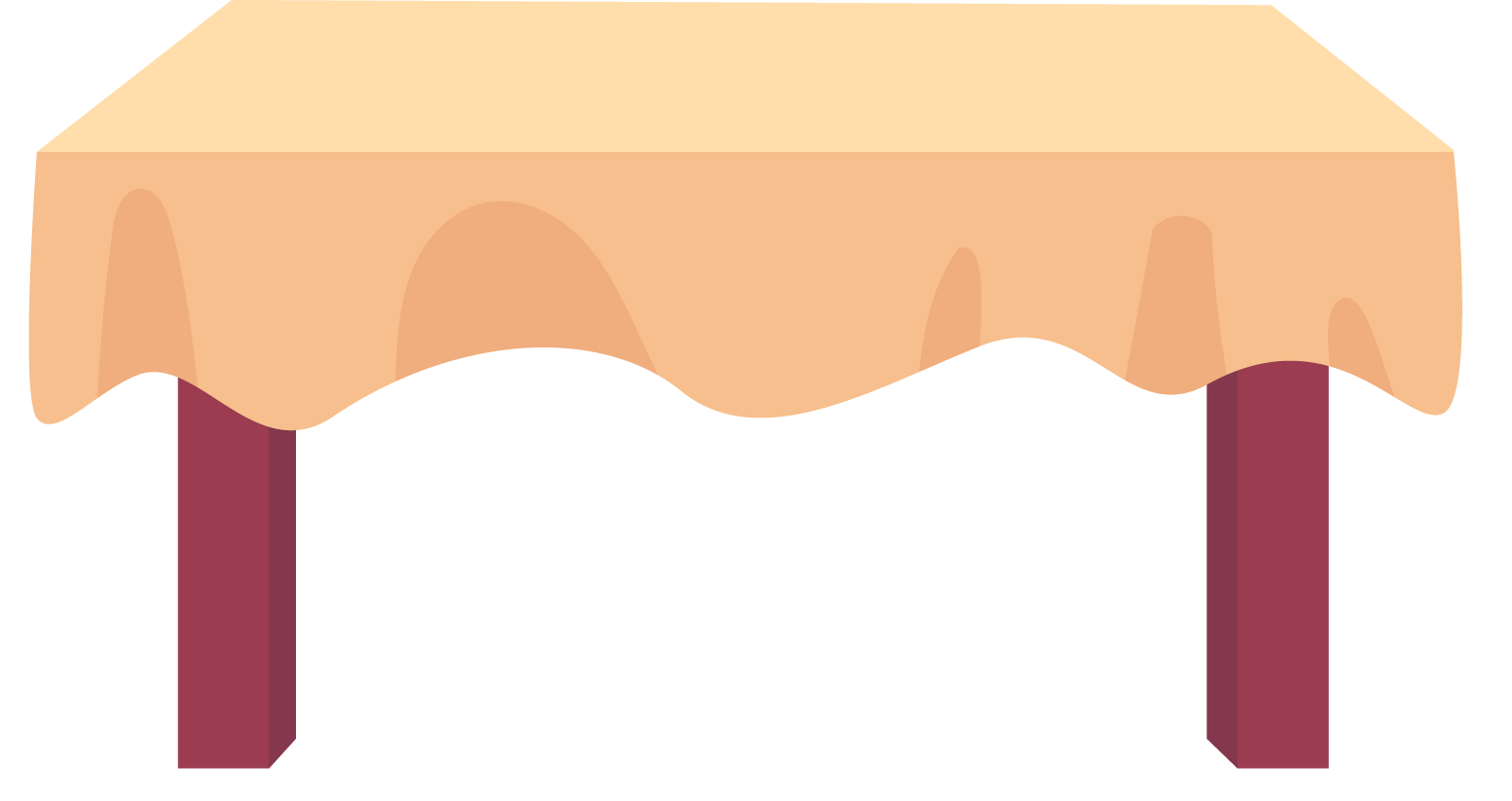 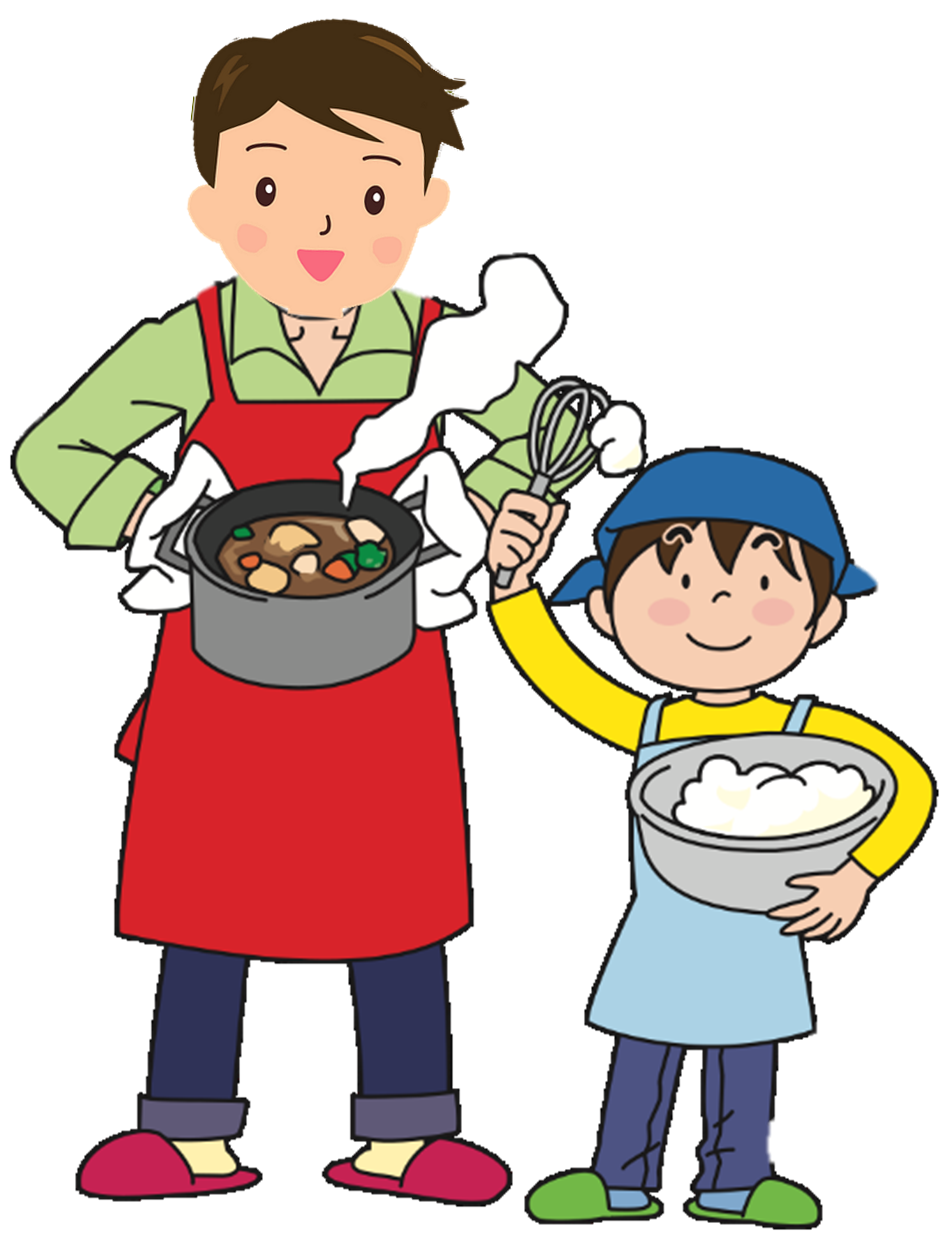 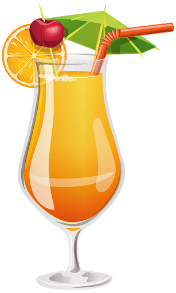 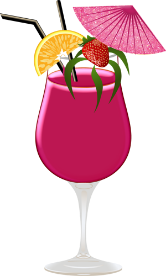 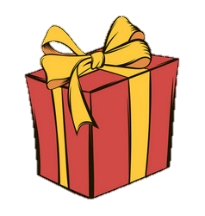 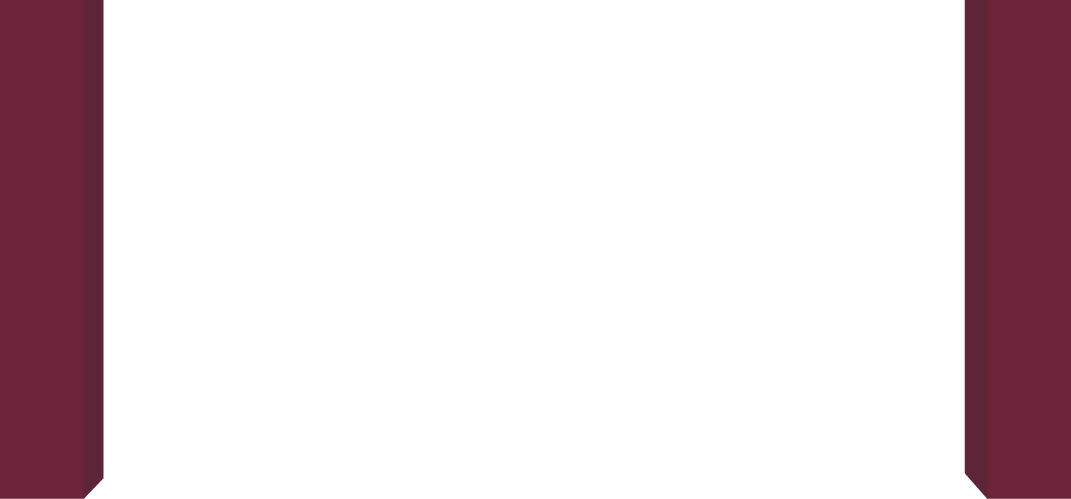 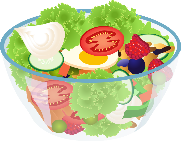 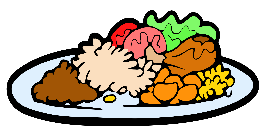 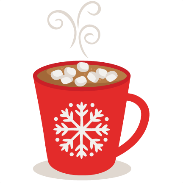 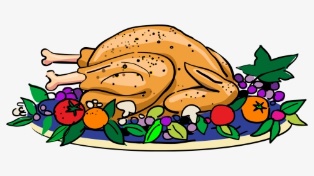 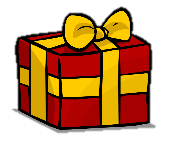 BỮA TỐI BẤT NGỜ
Bố con mình hãy chuẩn bị một bữa ăn thịnh soạn để chúc mừng ngày sinh nhật cho mẹ nhé!
Dạ vâng ạ !
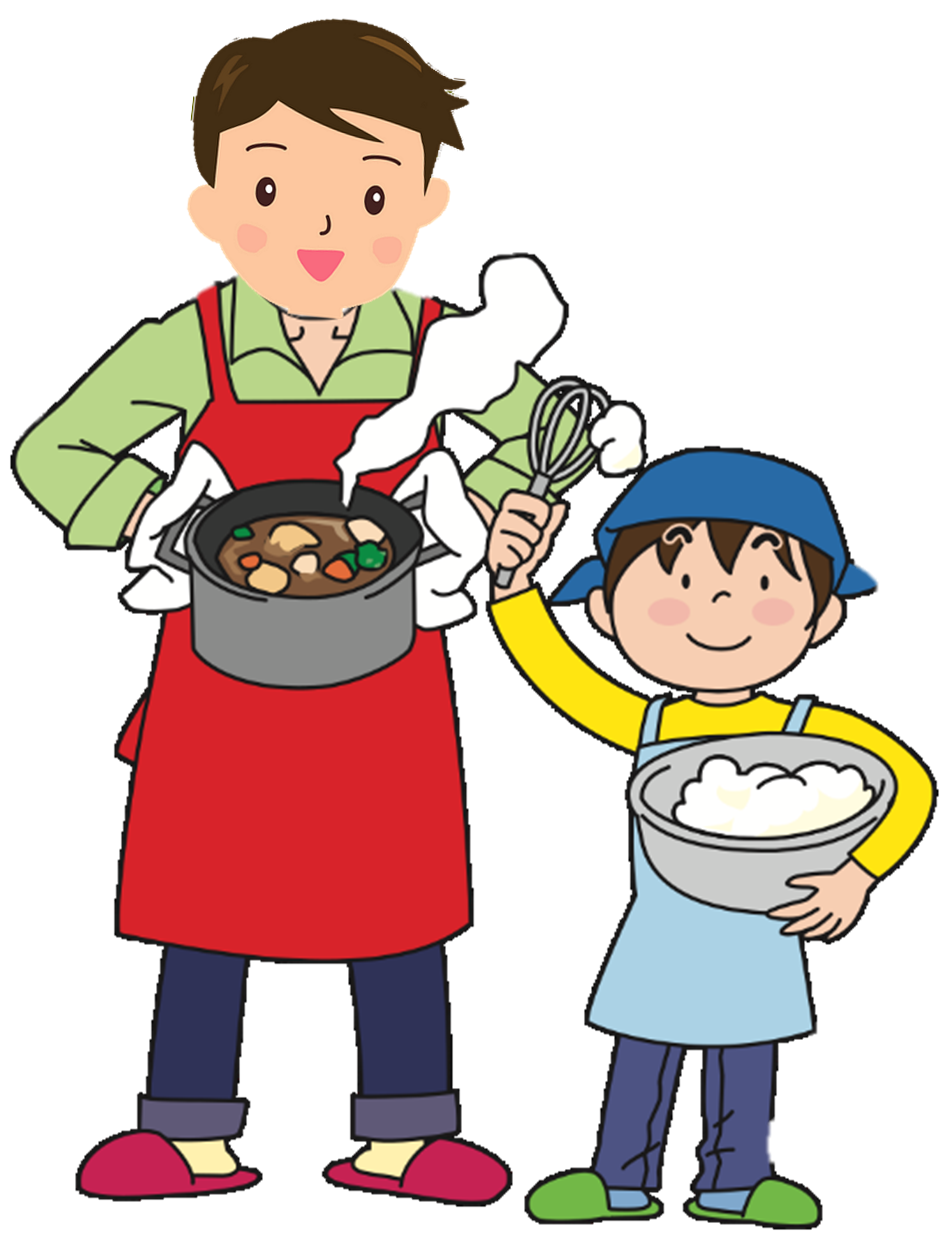 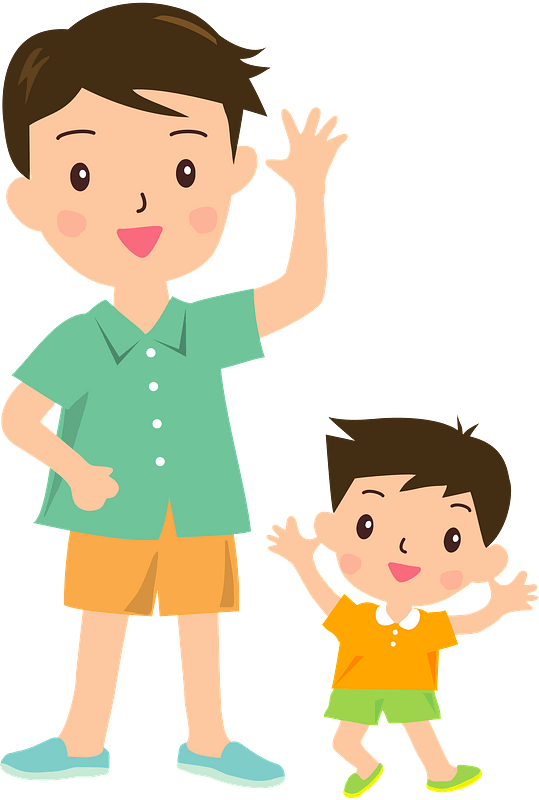 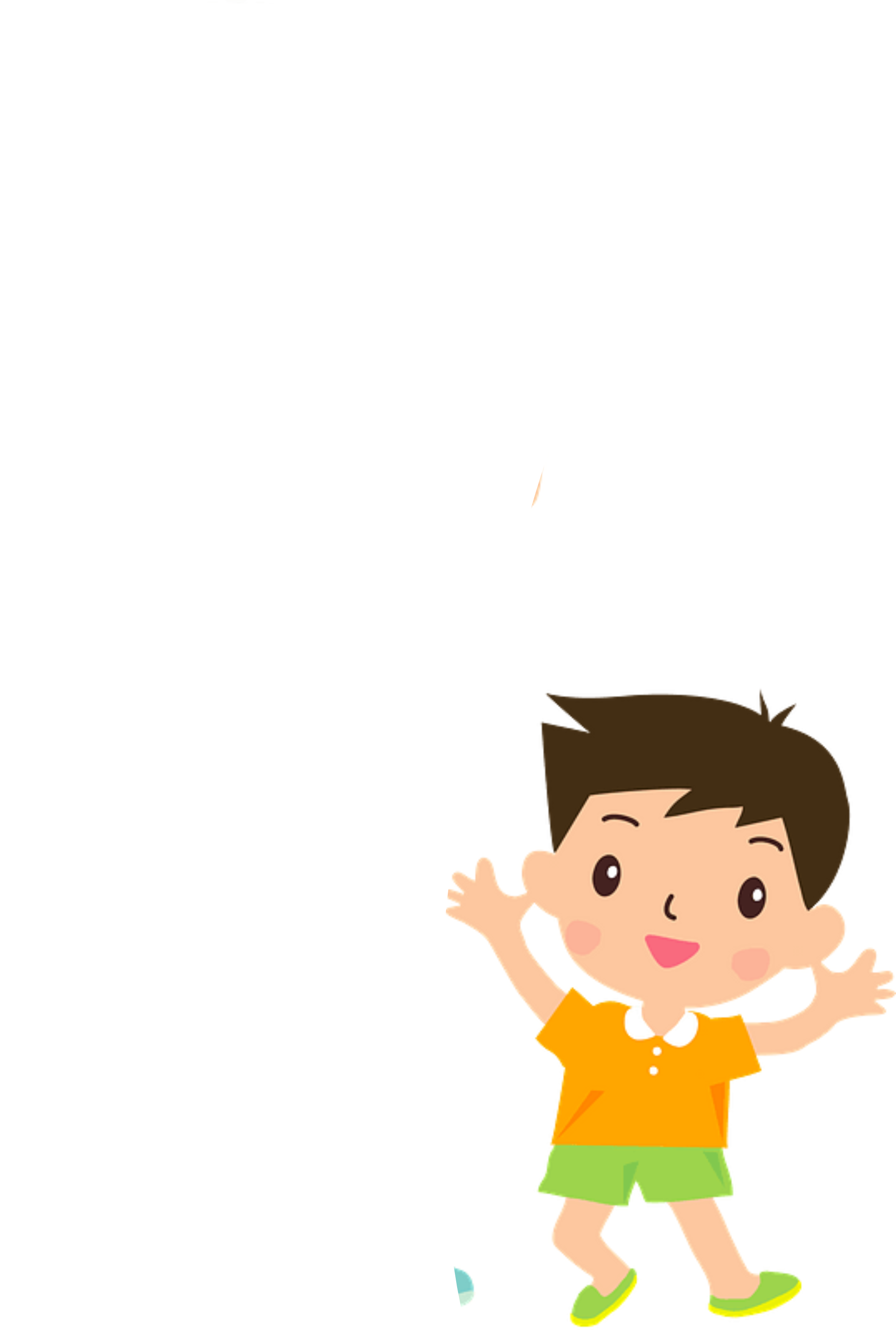 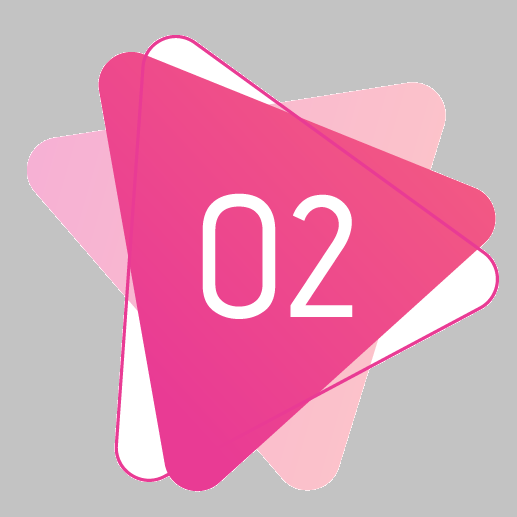 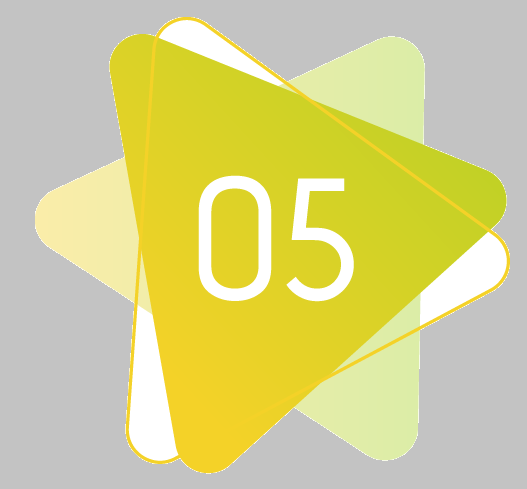 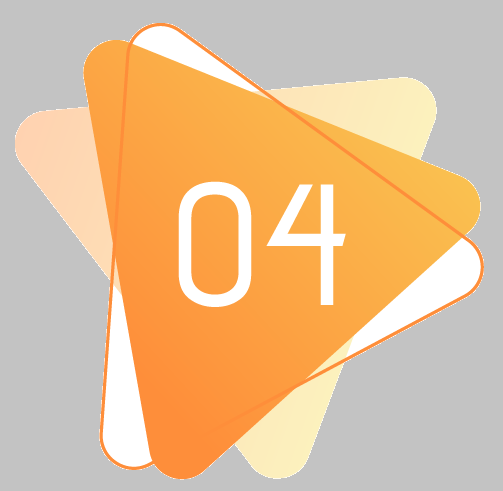 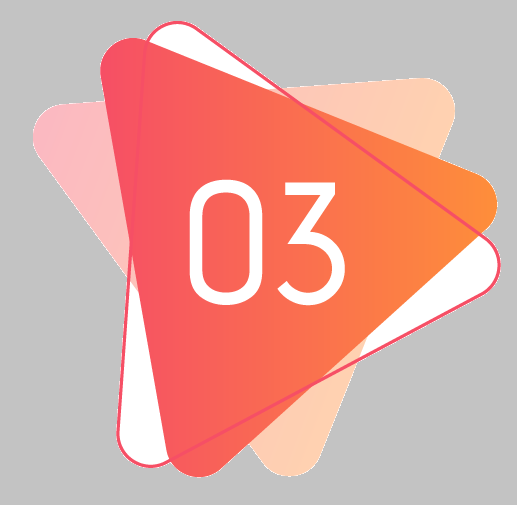 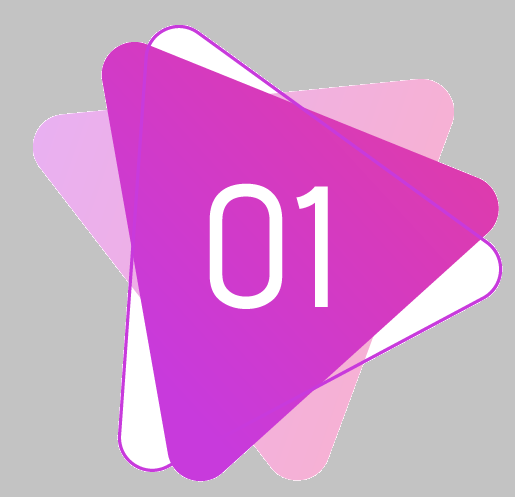 Happy Birthday ❤
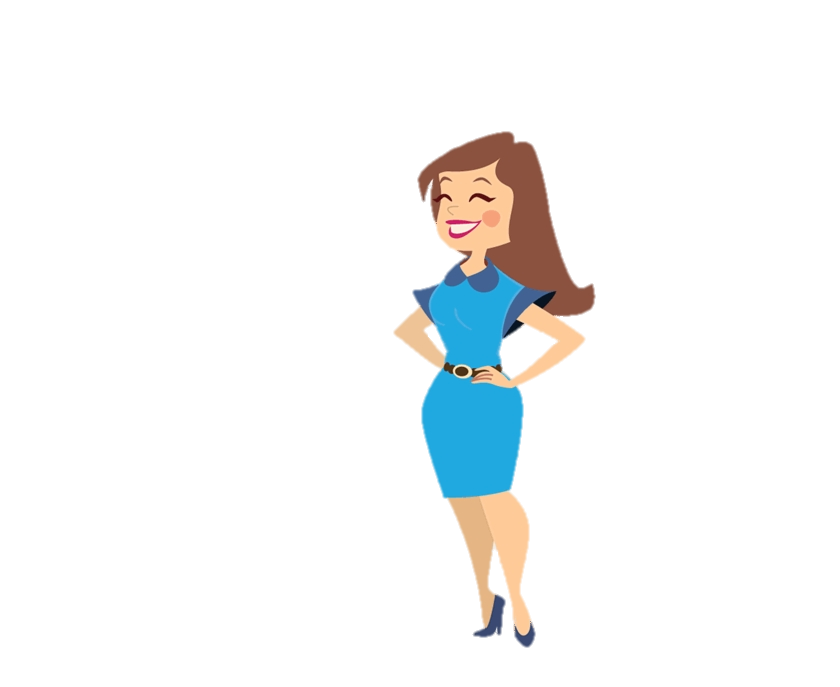 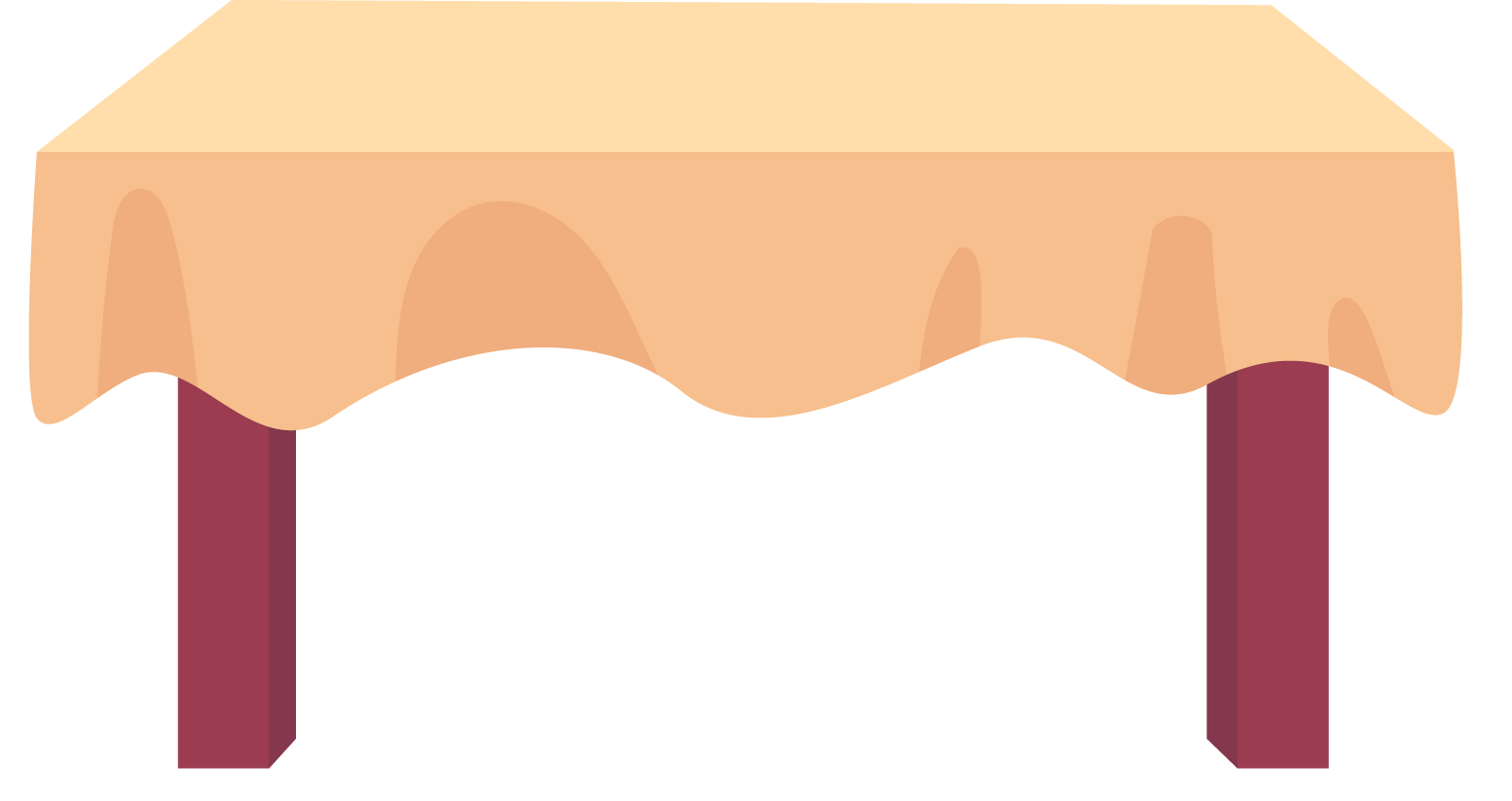 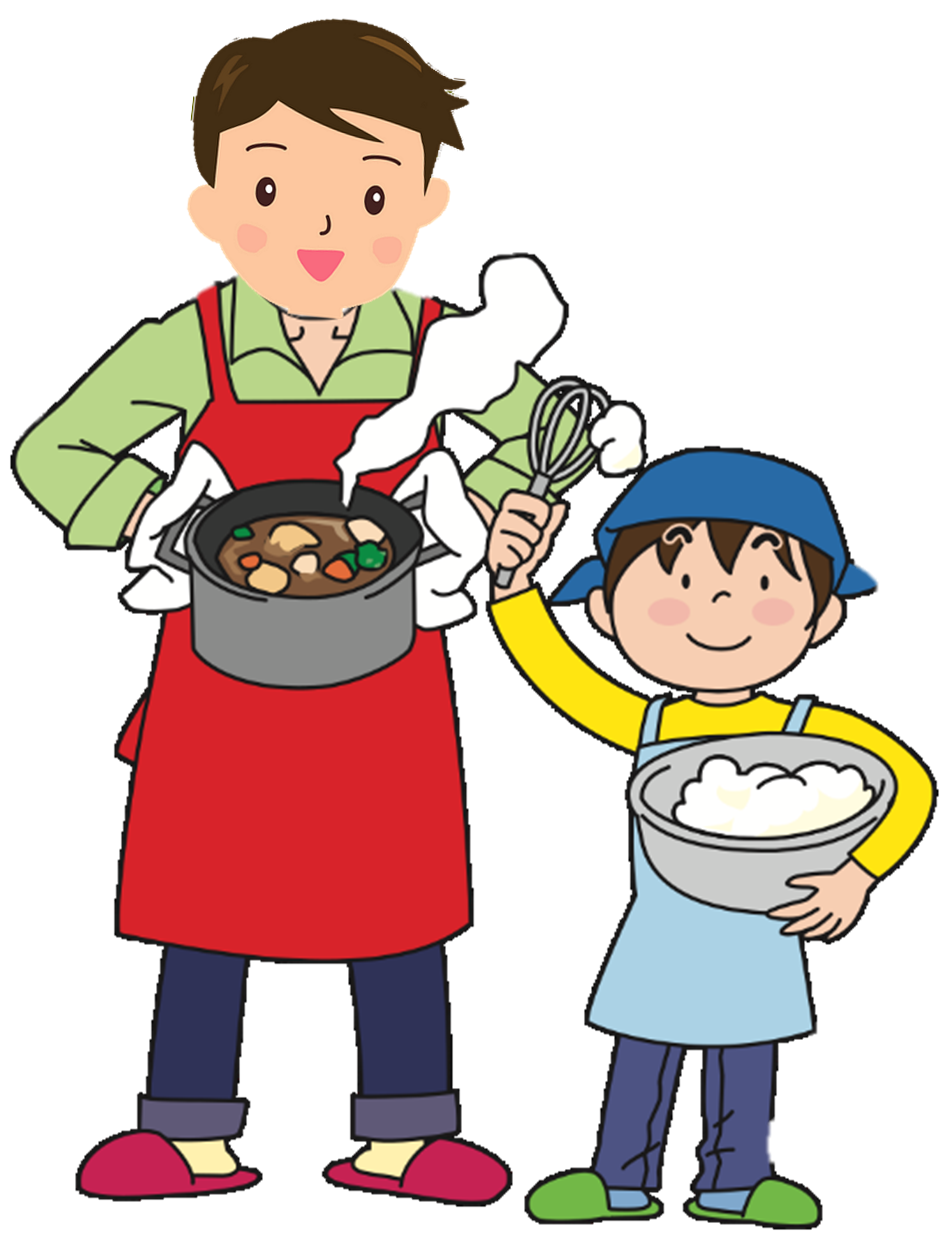 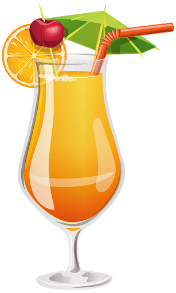 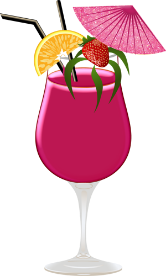 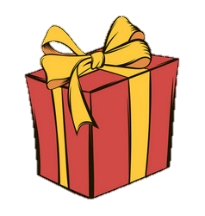 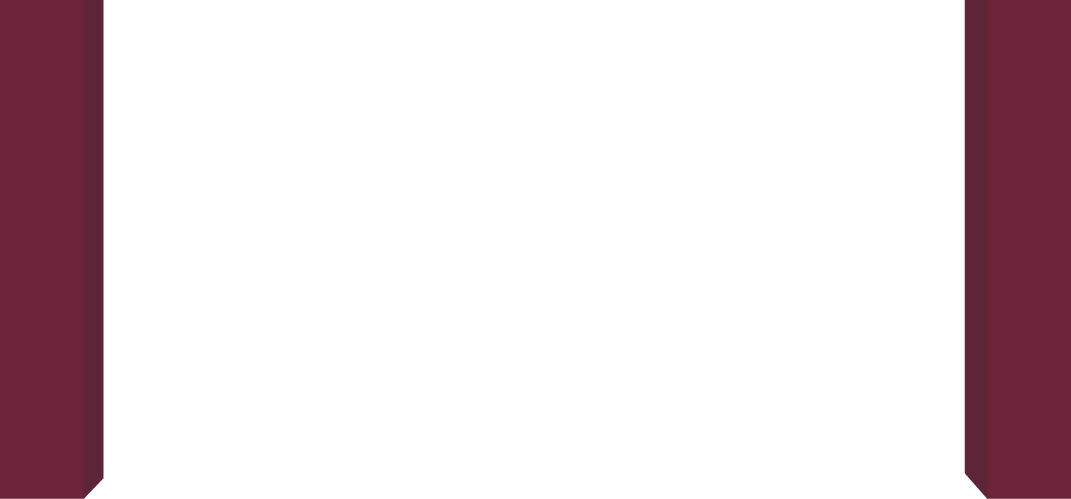 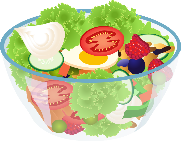 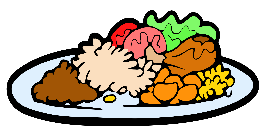 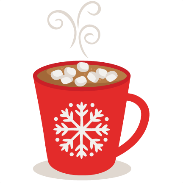 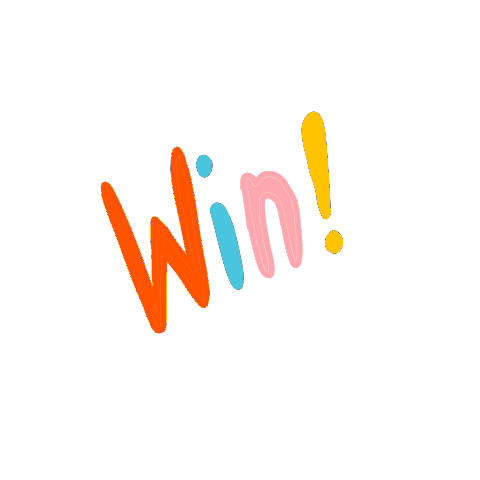 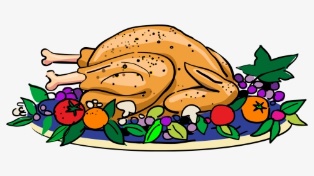 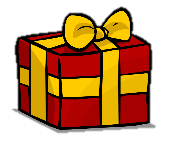 Ki-lô-gam được viết tắt là:
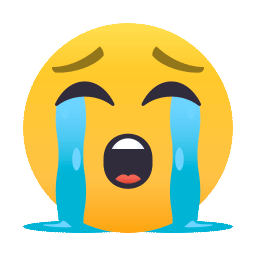 B. km
A. kg
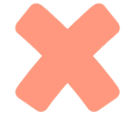 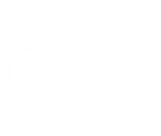 C. m
D. cm
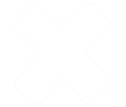 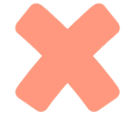 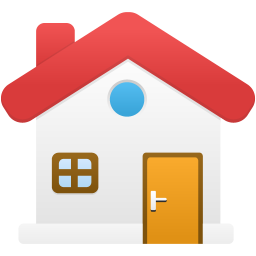 25 kg + 8 kg =
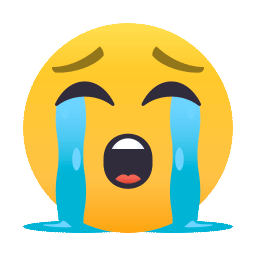 A. 23 kg
B. 26 kg
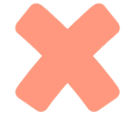 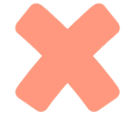 C. 33 kg
D. 45 kg
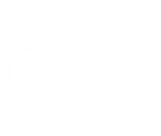 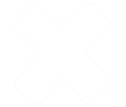 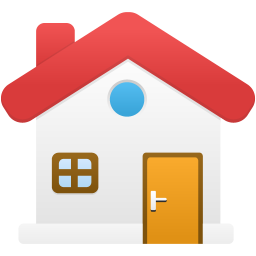 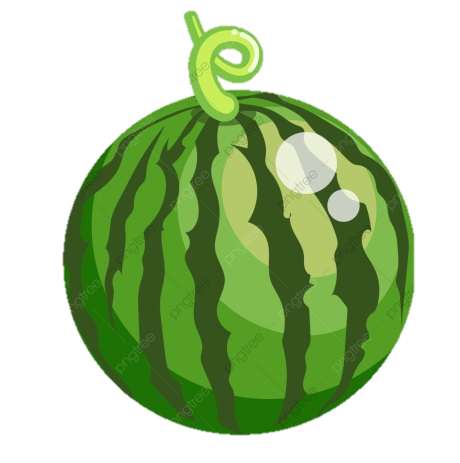 Quả dưa hấu
 cân nặng       kg
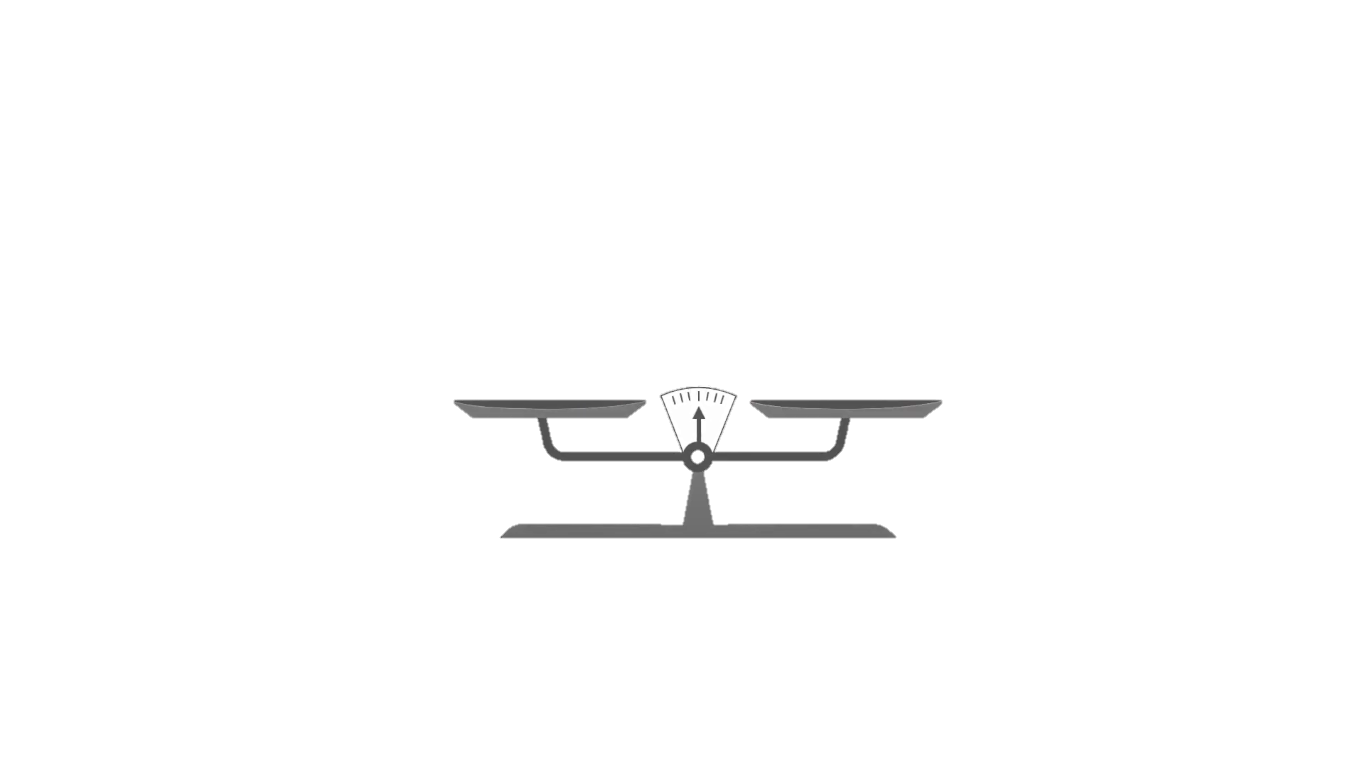 ?
1 kg
1 kg
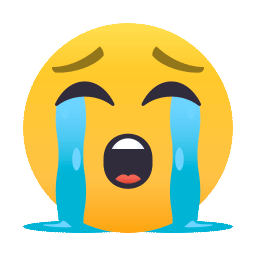 1
2
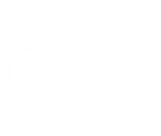 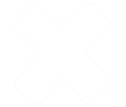 3
4
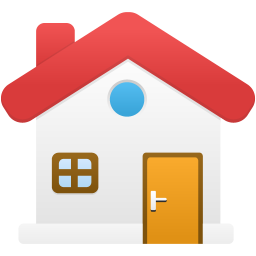 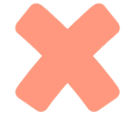 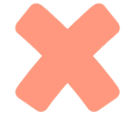 50 kg – 18 kg + 8 kg =
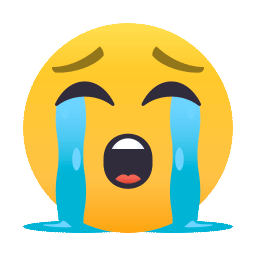 B. 30 kg
A. 32 kg
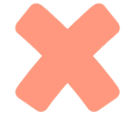 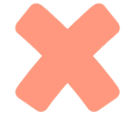 C. 45 kg
D. 40 kg
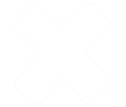 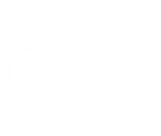 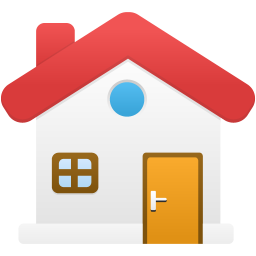 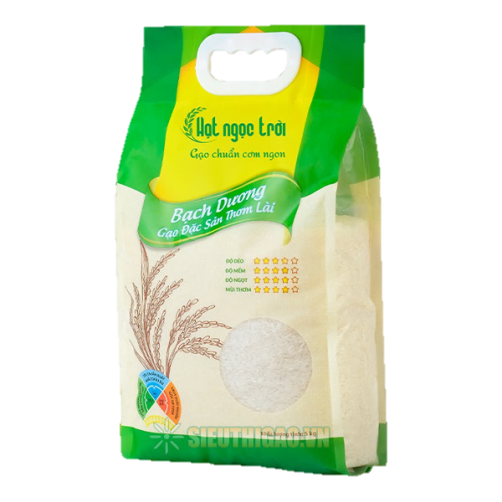 Bao gạo
 cân nặng       kg
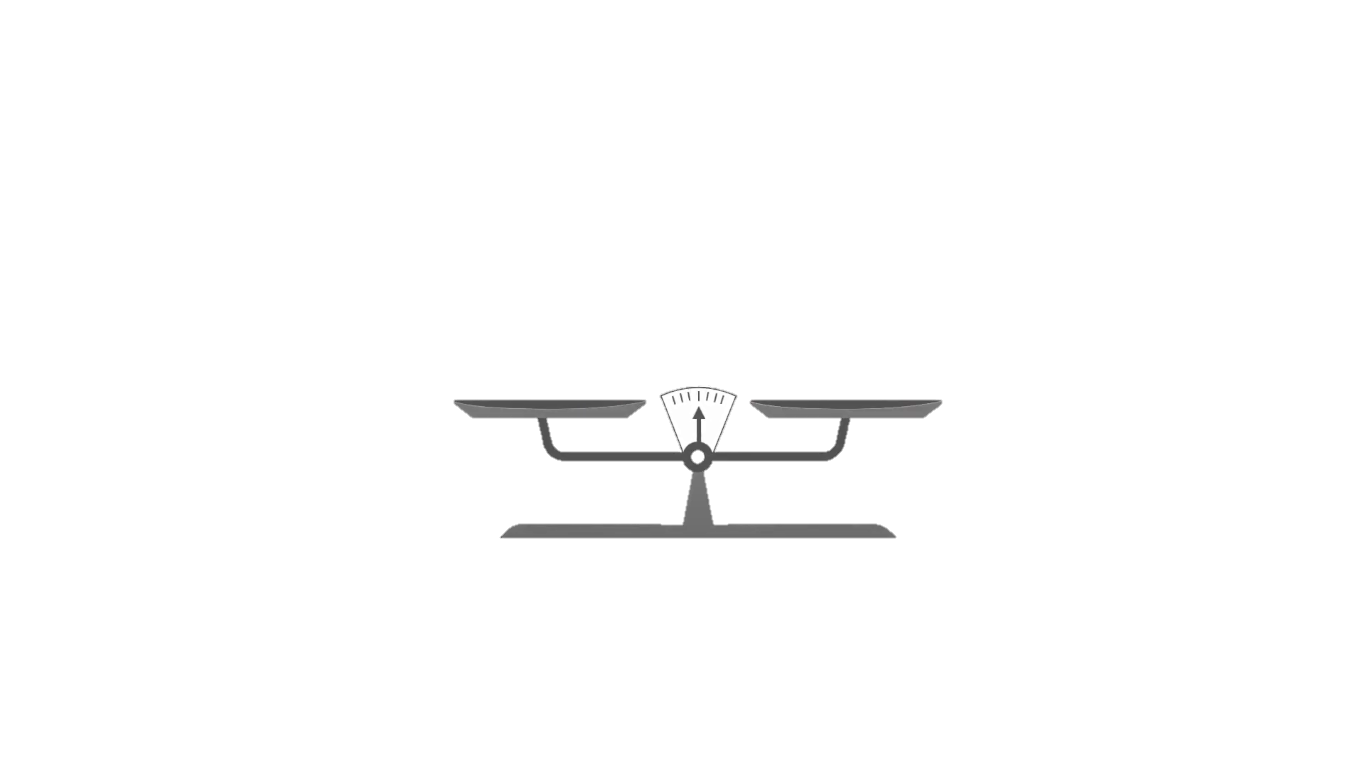 ?
5 kg
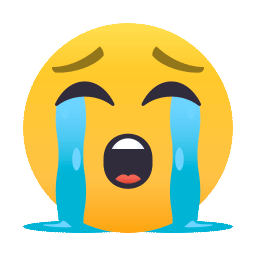 2
3
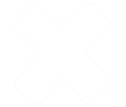 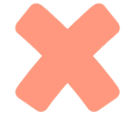 5
4
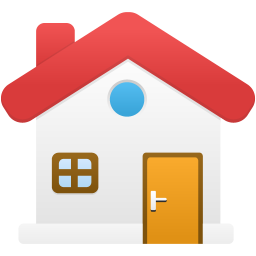 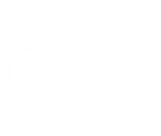 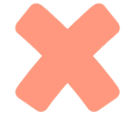 KI–LÔ–GAM
Tiết 2
3
Thảo cân nặng 29 kg. Huy cân nặng hơn Thảo 3 kg. Hỏi Huy cân nặng bao nhiêu ki-lô-gam?
Bài giải
Thảo cân nặng: 29 kg
Huy cân nặng hơn Thảo 3 kg
Huy cân năng:          kg
Huy cân nặng số ki-lô-gam là:
29 + 3
= 32 (kg)
?
Đáp số: 32kg
4
Thực hành “Cân đồ vật”
Để mình cân xem nào.
Tớ dự đoán ba lô cân nặng 3 kg
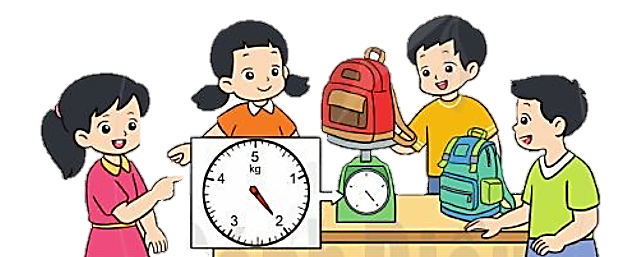 Kể tên một số loại cân nặng trong thực tế cuộc sống.
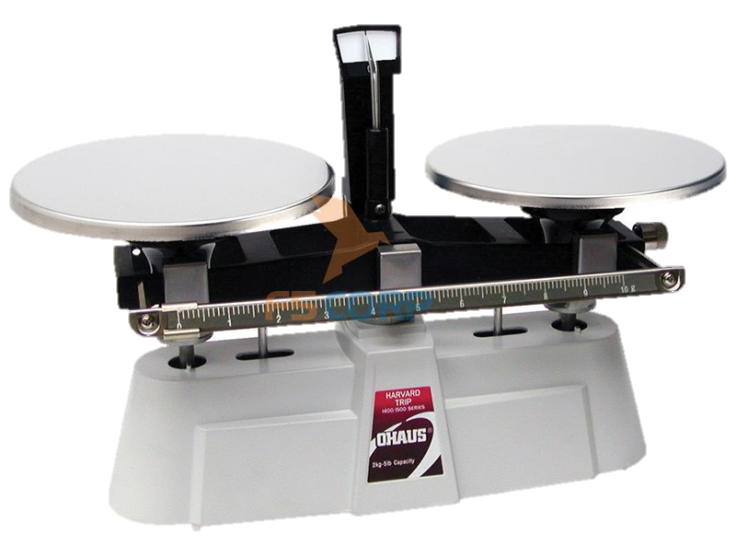 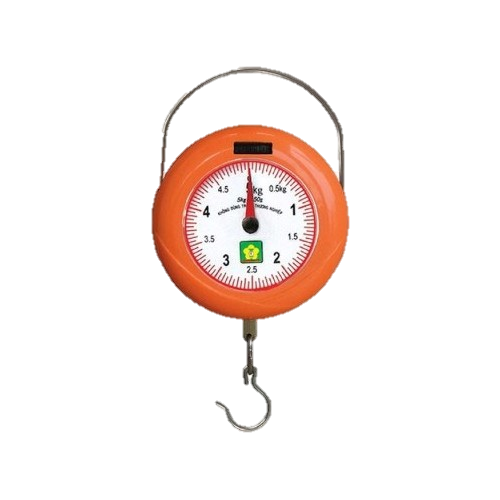 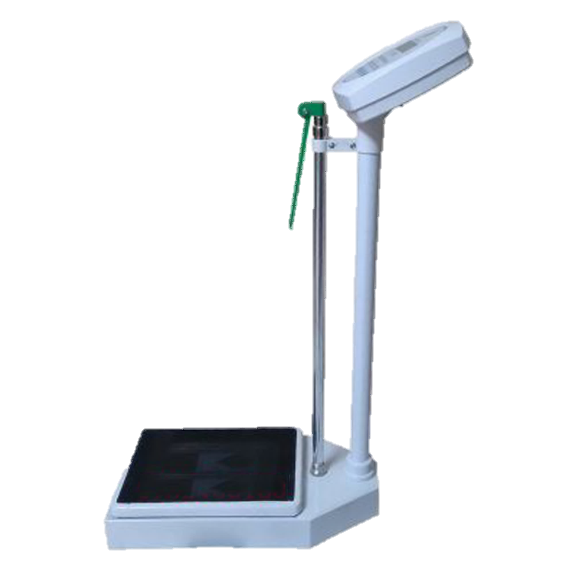 5
Cân đĩa
Cân y tế
Cân cầm tay
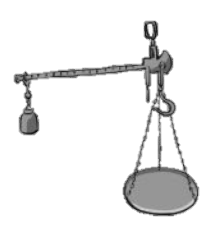 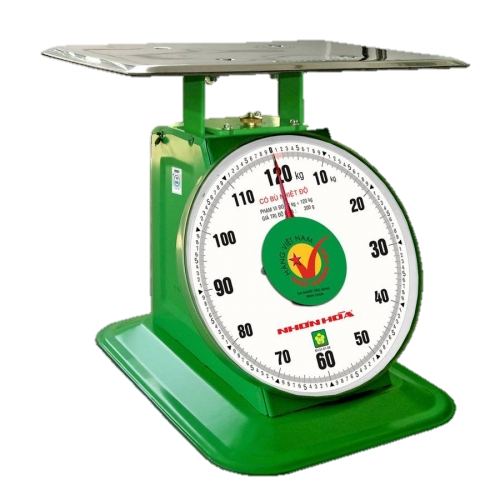 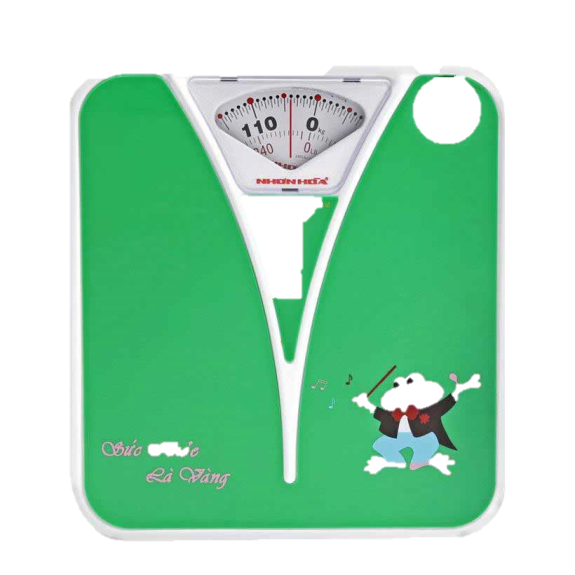 Cân đồng hồ
Cân sức khỏe
Cân đòn
Củng cố - dặn dò
THANK YOU
Tạm biệt và hẹn gặp lại
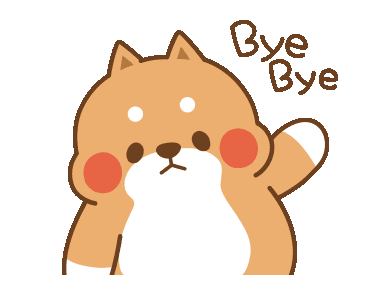